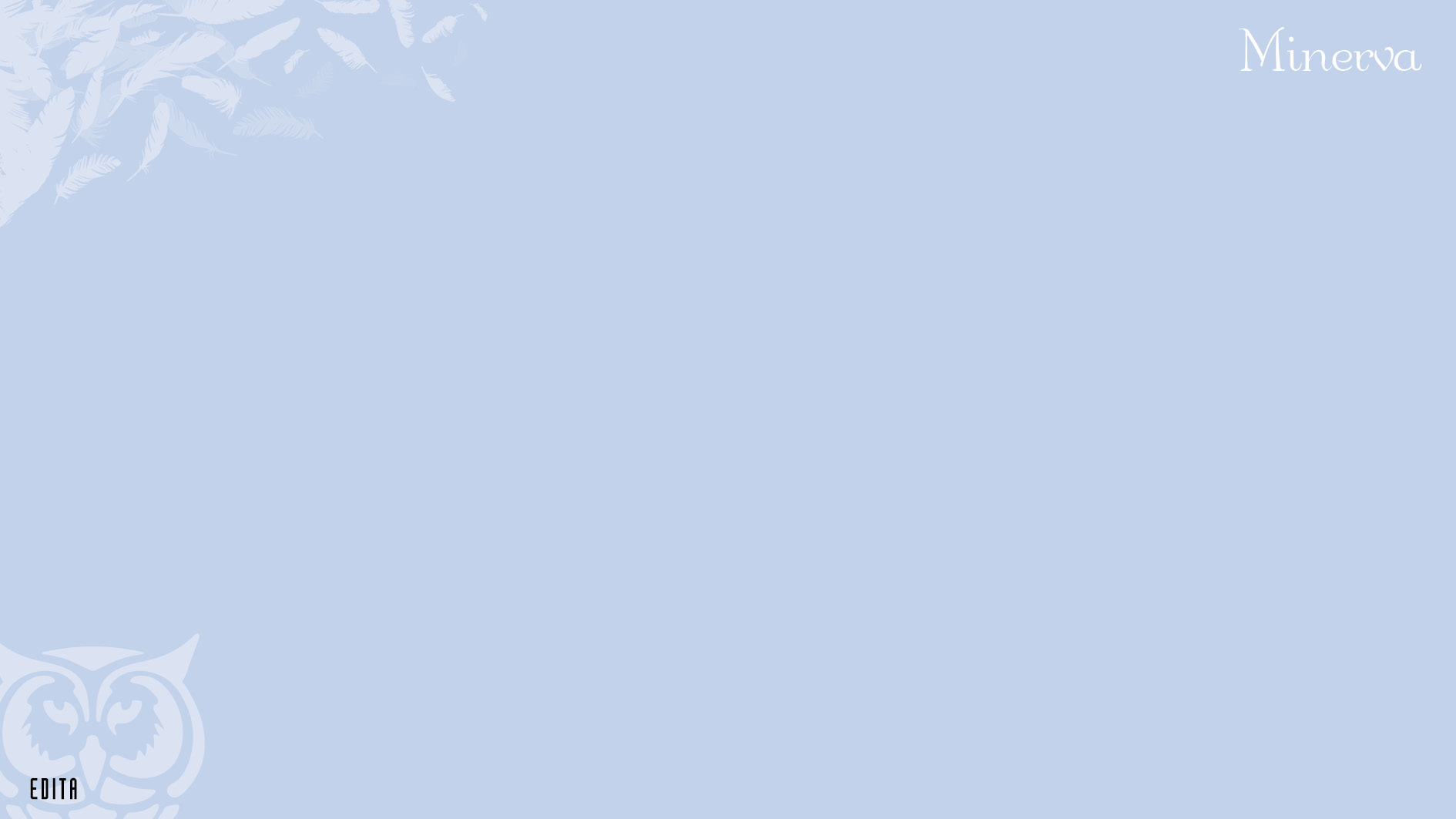 3. Moraalin kohde
Ydinsisällöt
Moraalin kohde
Moraalin kohde on se jota tai mitä on kohdeltava moraalisesti.
Eri kulttuureissa eri aikoina moraalin kohteina on pidetty ja erilaisia olentoja ja asioita.
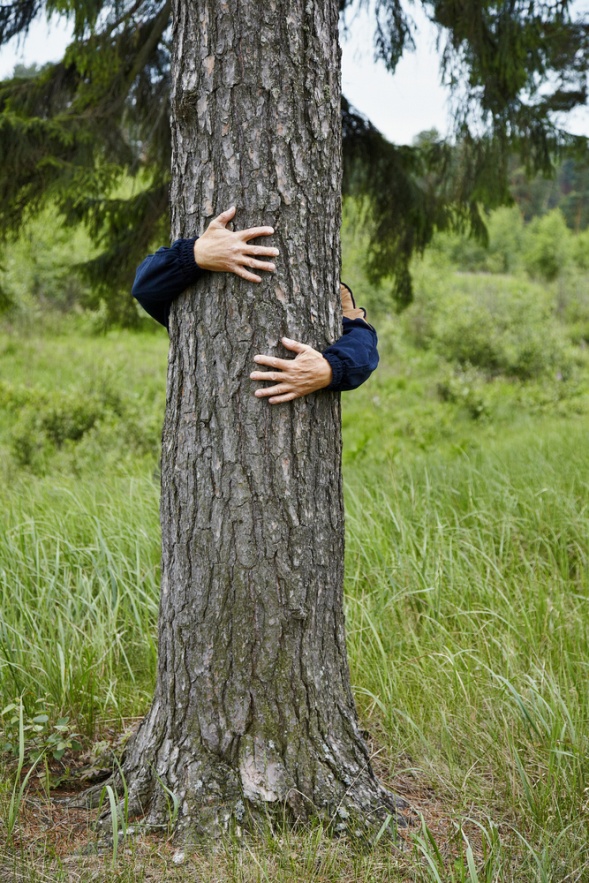 3. Moraalin kohde
2
Moraalin kehät
3. Moraalin kohde
3
Moraalinen toimija, teot ja moraalin kohteet
3. Moraalin kohde
4
Ympäristöetiikan näkökulmia
Biosentrismi
Luontokeskeinen näkökulma
Kaikkea elollista kohdeltava moraalisesti
Antroposentrismi
Ihmiskeskeinen näkökulma
Hyvää voidaan arvioida vain ihmisen mittapuulla
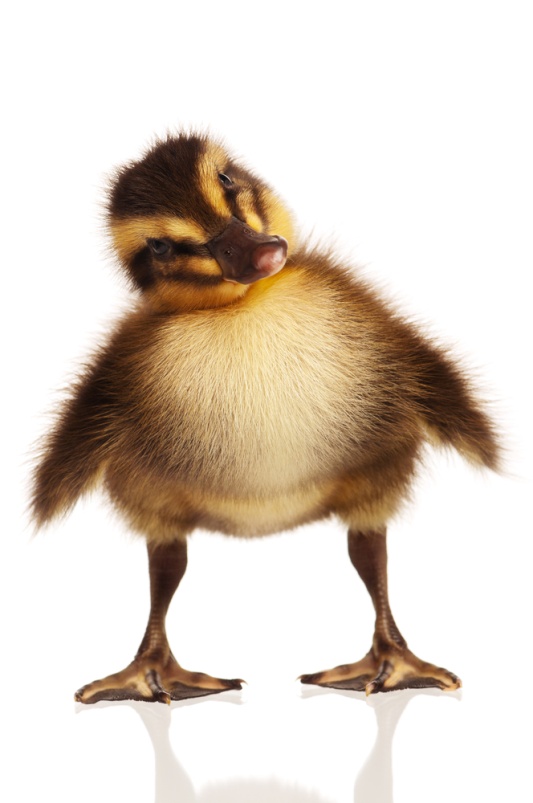 3. Moraalin kohde
5
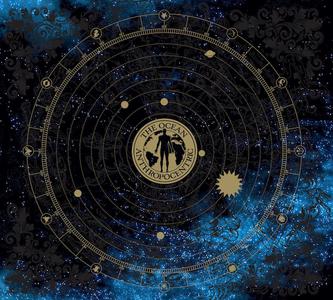 The Ocean - Anthropocentric
The myth that man is the crown of God's creation
Breeds the excuse to deplete the Earth today
The myth that man is the crown of God's creation
Supports our present anthropocentric misconception

Myytti siitä, että ihminen on Jumalan luomakunnan kruunu 
Synnyttää tekosyyn köyhdyttää maapalloa tänään 
Myytti siitä, että ihminen on Jumalan luomakunnan kruunu 
Tukee nykyistä antroposentristä väärinkäsitystämme
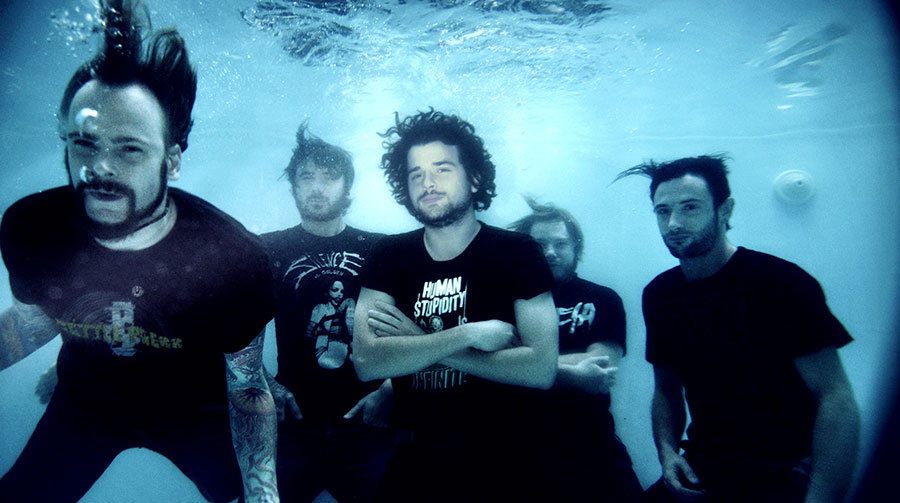 6
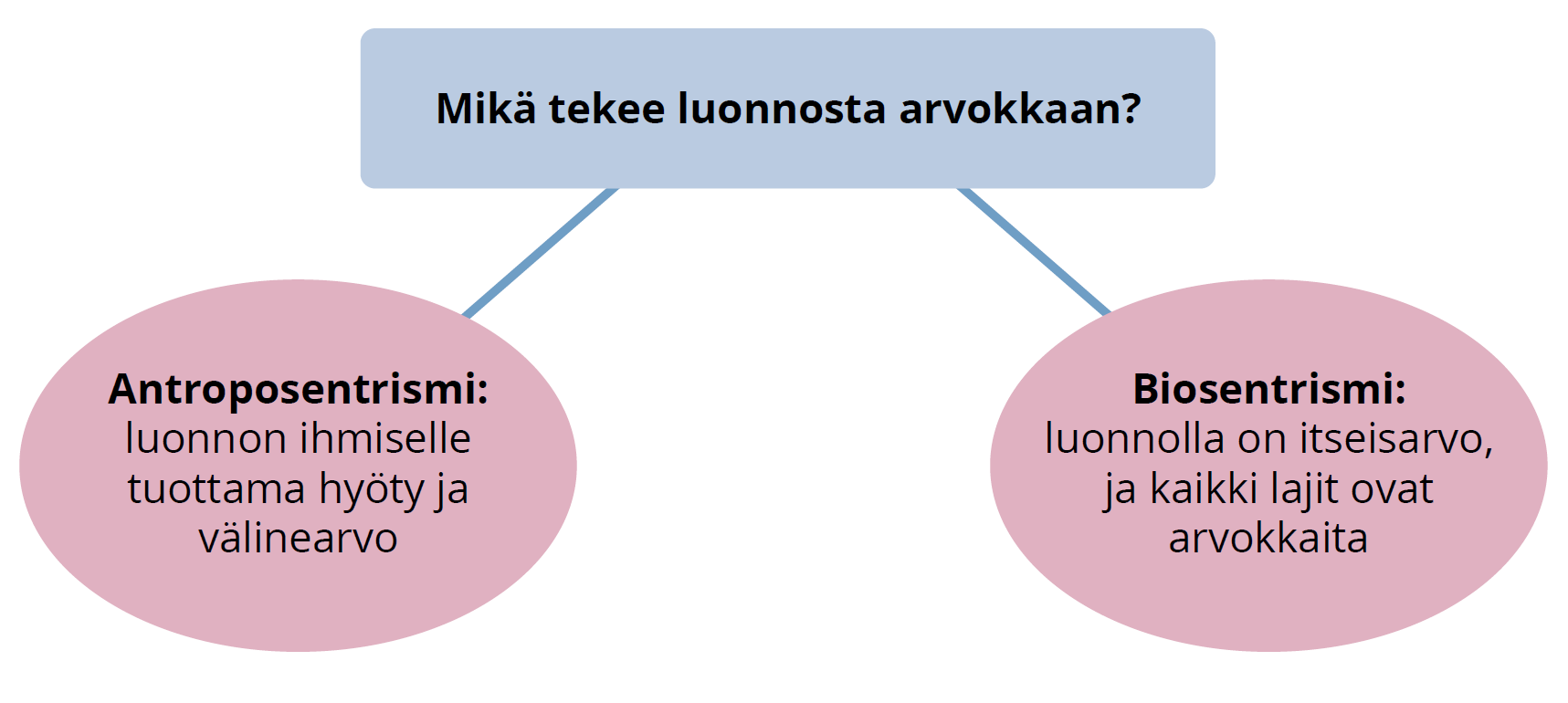 7
Taito: Moraalikysymysten analysoiminen
Analysoitaessa asia puretaan osiin. 
Moraalikysymyksiä voidaan analysoida esimerkiksi tunnistamalla tilanne:
Moraalinen teko
Teon tekijä
Teon kohde
3. Moraalin kohde
8
Tieto: Metaetiikka
Metaetiikka on etiikan osa-alue, joka tutkii eettisiä käsityksiä ja moraaliväitteitä.
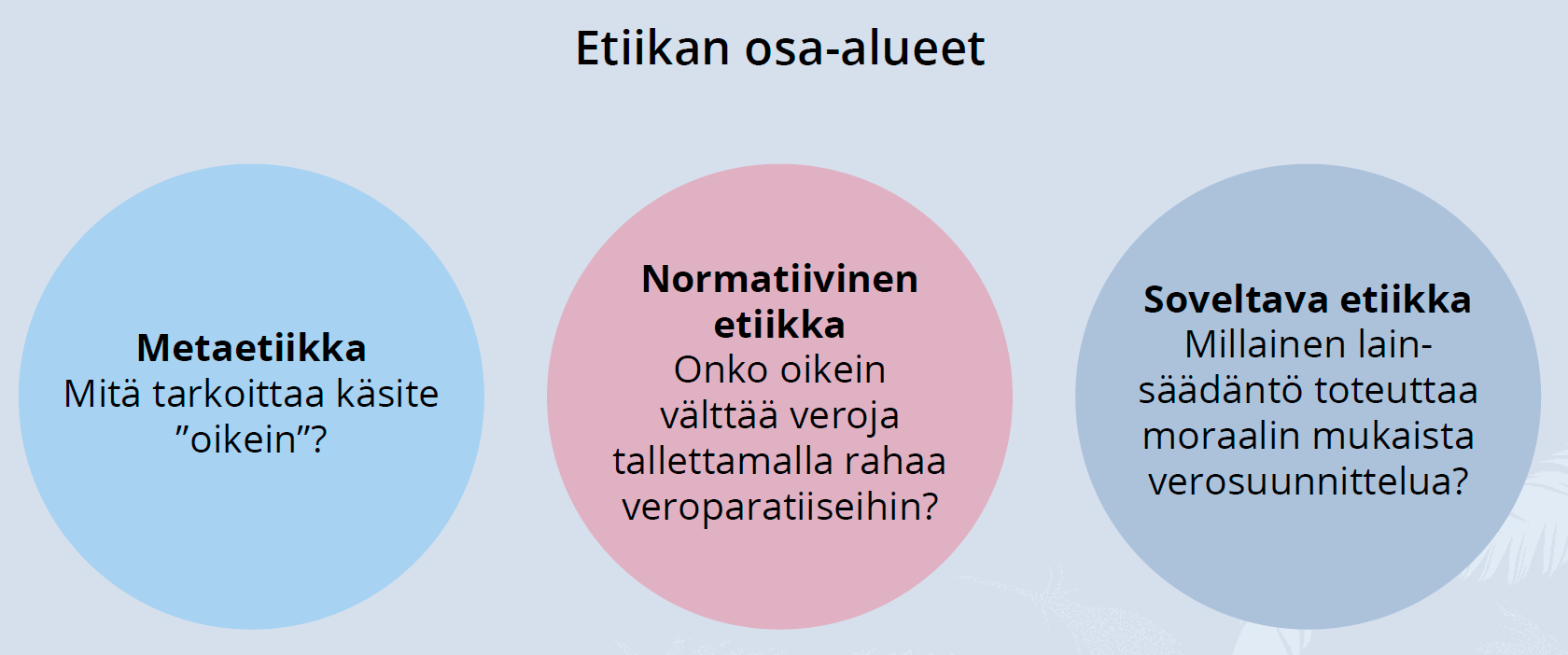 4. Monenlaisia hyviä
9